КОНТРОЛІНГ
Тема 1КОНТРОЛІНГ ЯК СУЧАСНИЙ НАПРЯМОК РОЗВИТКУ НАУКИ УПРАВЛІННЯ
Тема 1КОНТРОЛІНГ ЯК СУЧАСНИЙ НАПРЯМОК РОЗВИТКУ НАУКИ УПРАВЛІННЯ
1.1.	Історія розвитку та сутність контролінгу
1.2.	Функції контролінгу
1.3.	Види контролінгу
Тема 1КОНТРОЛІНГ ЯК СУЧАСНИЙ НАПРЯМОК РОЗВИТКУ НАУКИ УПРАВЛІННЯ
У жорстких умовах ринку успіх підприємницької діяльності в значній мірі визначається ступенем готовності менеджменту організації враховувати вірогідність раптового виникнення кризових ситуацій. Причини їх виникнення різняться між собою
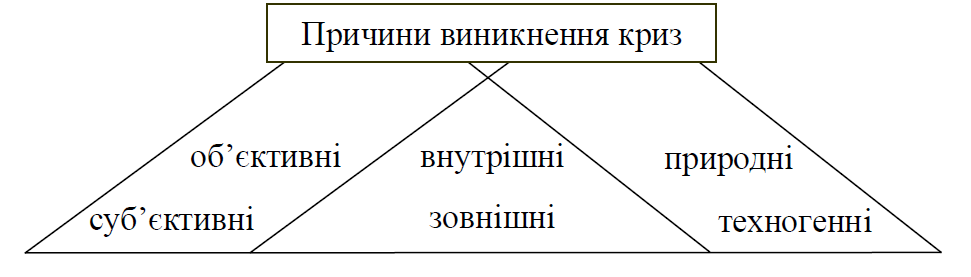 Тема 1КОНТРОЛІНГ ЯК СУЧАСНИЙ НАПРЯМОК РОЗВИТКУ НАУКИ УПРАВЛІННЯ
Тема 1КОНТРОЛІНГ ЯК СУЧАСНИЙ НАПРЯМОК РОЗВИТКУ НАУКИ УПРАВЛІННЯ
Контролінг (з англ. «controling» – контролювання або перевірка) – спеціальна система методів та інструментів, яка спрямована на функціональну підтримку менеджменту підприємства і охоплює інформаційне забезпечення управління, його планування, організацію взаємодії, мотивацію і контроль. Це система, орієнтована на майбутній розвиток підприємства; своєрідний механізм саморегулювання на підприємстві, що забезпечує зворотній зв’язок у контурі управління.
Тема 1КОНТРОЛІНГ ЯК СУЧАСНИЙ НАПРЯМОК РОЗВИТКУ НАУКИ УПРАВЛІННЯ
Етапи становлення та розвитку контролінгу
I етап. XV ст. Великобританія – поява посади придворного контролера
IІ етап. 1778 р. США – перші державні контрольні служби
IІІ етап. 1880 р. США – початок використання контролінгу в приватній практиці
IV етап. 1892 р. США – початок застосування контролінгу у промисловості
V етап. 1930 р. Світова фінансова криза
VІ етап. 1931 р. США – створення спеціального Інституту контролерів Америки
VII етап. Всесвітнє визнання ролі і значення контролінгу
Тема 1КОНТРОЛІНГ ЯК СУЧАСНИЙ НАПРЯМОК РОЗВИТКУ НАУКИ УПРАВЛІННЯ
Мета контролінгу – правильна та своєчасна оцінка фактичної реалізації виконання запланованих господарських операцій і підготовка інформації, яка необхідна для прийняття ефективних управлінських рішень.
Тема 1КОНТРОЛІНГ ЯК СУЧАСНИЙ НАПРЯМОК РОЗВИТКУ НАУКИ УПРАВЛІННЯ
Згідно з рекомендаціями, розробленими Спілкою контролерів Німеччини (м. Мюнхен), яка спеціалізується на вивченні та вдосконаленні практики застосування контролінгу, підвищенні його ефективності, контролер повинен:
1)	надавати супроводжуючу, інформаційну підтримку менеджеру в процесі управління для реалізації встановлених цілей;
2)	дбати про прозорість отриманих результатів діяльності організації, стану її фінансів, виробничих процесів та стратегій для підвищення ефективності її функціонування;
3)	організовувати процес контролінгу таким чином, щоб кожен з контролерів та менеджерів міг здійснити аналіз поточного стану справ та діяти цілеспрямовано згідно плану;
Тема 1КОНТРОЛІНГ ЯК СУЧАСНИЙ НАПРЯМОК РОЗВИТКУ НАУКИ УПРАВЛІННЯ
4)	гарантувати оперативне постачання необхідної інформації для керівництва;
5)	розвивати та підтримувати систему контролінгу на всіх напрямах діяльності підприємства;
6)	виступати внутрішнім консультантом менеджерів, діяти як 
	«навігатор» на шляху досягнення основної мети підприємства.
Тема 1КОНТРОЛІНГ ЯК СУЧАСНИЙ НАПРЯМОК РОЗВИТКУ НАУКИ УПРАВЛІННЯ
Контролінг – це напрямок економічної роботи на підприємстві, пов’язаний з моніторингом його фінансово-економічної діяльності та з систематичним наданням керівництву інформації необхідної для прийняття своєчасних тактичних і стратегічних управлінських рішень.
Тема 1КОНТРОЛІНГ ЯК СУЧАСНИЙ НАПРЯМОК РОЗВИТКУ НАУКИ УПРАВЛІННЯ
Тема 1КОНТРОЛІНГ ЯК СУЧАСНИЙ НАПРЯМОК РОЗВИТКУ НАУКИ УПРАВЛІННЯ
Результатом виконання функції контролю на підприємстві є формування і становлення діючої системи контролінгу. 
Предметом вивчення контролінгу є оперативне та стратегічне управління підприємством, а також прийняття управлінських рішень з оптимізації співвідношення «витрати – обсяг – прибуток». 
Контролінг базується на системі нормування витрат, визначенні залежності між обсягом реалізованої продукції, витратами та прибутком. Як наука він пов’язаний з управлінням і регулюванням господарської та фінансової діяльності, для чого використовується система постійного отримання та обробки інформації про техніко-економічні показники роботи підприємства. Контролінг ґрунтується на наукових досягненнях таких дисциплін як бухгалтерський облік, кібернетика, економічна теорія, маркетинг, менеджмент та ін.
Тема 1КОНТРОЛІНГ ЯК СУЧАСНИЙ НАПРЯМОК РОЗВИТКУ НАУКИ УПРАВЛІННЯ
Основними напрямами діяльності контролінгу є:
1)	координація управлінської діяльності з метою досягнення цілей підприємства;
2)	інформаційна та консультаційна підтримка прийняття управлінських рішень;
3)	створення інформаційної системи управління підприємством;
4)	забезпечення раціональності управлінського процесу.
Тема 1КОНТРОЛІНГ ЯК СУЧАСНИЙ НАПРЯМОК РОЗВИТКУ НАУКИ УПРАВЛІННЯ
Тема 1КОНТРОЛІНГ ЯК СУЧАСНИЙ НАПРЯМОК РОЗВИТКУ НАУКИ УПРАВЛІННЯ
Функція обліку передбачає збір та аналіз інформації про результати поточної діяльності, проведення внутрішнього обліку діяльності організації та її підрозділів.
Функція планування забезпечує інформаційну підтримку при розробці планів, формує і вдосконалює загальну систему планування в організації.
Функція контролю і регулювання включає в себе порівняння планових і фактичних обсягів виконання робіт, аналіз відхилень, визначення їх причин та розробку пропозицій щодо їх ліквідації або стимулювання.
Функція інформаційно-аналітичного забезпечення передбачає розробку інформаційної системи контролінгу, збір і систематизацію найбільш вагомих даних, необхідних для прийняття рішень.
Спеціальні функції забезпечують процеси збору та аналізу даних про зовнішнє середовище, вивчення досвіду та досягнень конкурентів, розрахунок ефективності інвестиційних та інноваційних проектів.
Тема 1КОНТРОЛІНГ ЯК СУЧАСНИЙ НАПРЯМОК РОЗВИТКУ НАУКИ УПРАВЛІННЯ
Причини розвитку та виникнення контролінгу
1.	Нестабільність зовнішнього середовища (загострення конкуренції на національних та світових ринках, можливості втрати стратегічних позицій на
ринках збуту, інтеграція економічного середовища)
2.	Ускладнення внутрішнього середовища підприємства ( ускладнення архітектури управління, інформаційного поля, зростання складності нових продуктів,
матеріальних, фінансових потоків тощо)
3.	Виникнення потреби єдиної ідеології економічного управління, спрямованої на
вирішення методичних, інформаційних та організаційних проблем
4.	Зміна структури бізнесу (необхідність координації у зв’язку з ускладненням
організаційних структур – появою холдингів, концернів, ФПГ, корпорацій)
5.	Децентралізація управління (необхідність у інтеграції та координації бізнес-процесів)
Тема 1КОНТРОЛІНГ ЯК СУЧАСНИЙ НАПРЯМОК РОЗВИТКУ НАУКИ УПРАВЛІННЯ
6.	Обмеженість можливостей менеджменту до передбачення, прийняття та реалізації рішень в умовах динамічних змін ринкового середовища господарювання
7.	Виникнення потреби в системах управління, що забезпечують гнучкість та
надійність функціонування підприємства
8.	Зміна технології прийняття управлінського рішення
9.	Ускладнення та підвищення ризиковості законодавчого поля
10.	Недостатність аналітичної, консультаційної, методичної, інформаційної складової функції менеджменту на підприємстві
Тема 1КОНТРОЛІНГ ЯК СУЧАСНИЙ НАПРЯМОК РОЗВИТКУ НАУКИ УПРАВЛІННЯ
11.	Потреба у забезпеченні прозорості інформації
12.	Обмеженість застосування управлінських інструментів, адекватних новим змінним економічним умовам
13.	Перехід від управління ресурсами до управління знаннями
14.	Зміна філософії економічних відносин та методів ведення бізнесу
15.	Пошук, вироблення та рух - від створення універсальних технологій управління, до індивідуально орієнтованих предметних технологій вирішення управлінських завдань
Тема 1КОНТРОЛІНГ ЯК СУЧАСНИЙ НАПРЯМОК РОЗВИТКУ НАУКИ УПРАВЛІННЯ
ВИДИ КОНТРОЛІНГУ
Виділяють два основні види контролінгу: стратегічний та оперативний (тактичний)
Стратегічний контролінг аналізує внутрішнє та зовнішнє середовище, проводить моніторинг діяльності підприємства у довгостроковій перспективі, обслуговує вищий інституційний рівень управління
Тема 1КОНТРОЛІНГ ЯК СУЧАСНИЙ НАПРЯМОК РОЗВИТКУ НАУКИ УПРАВЛІННЯ
Тема 1КОНТРОЛІНГ ЯК СУЧАСНИЙ НАПРЯМОК РОЗВИТКУ НАУКИ УПРАВЛІННЯ
Оперативний контролінг досліджує економічну ефективність та рентабельність діяльності підприємства, забезпечує управлінський (середній) та низовий (технічний) рівні .
Мета оперативного контролінгу -  забезпечення прибутковості та ліквідності діяльності підприємства.
Тема 1КОНТРОЛІНГ ЯК СУЧАСНИЙ НАПРЯМОК РОЗВИТКУ НАУКИ УПРАВЛІННЯ
Тема 1КОНТРОЛІНГ ЯК СУЧАСНИЙ НАПРЯМОК РОЗВИТКУ НАУКИ УПРАВЛІННЯ
Контрольні питання 
1. Здійсніть класифікацію причин виникнення кризових ситуацій на підприємствах за різними ознаками. 
2. Назвіть основні етапи становлення та розвитку менеджменту. 
3. Визначте сутність та основну мету контролінгу. 
4. Обґрунтуйте роль контролінгу в системі антикризового управління. 
5. Як відбувався історичний розвиток контролінгу? 
6. Яким чином система контролінгу забезпечує зворотний зв’язок у контурі управління? 
7. Назвіть основні напрямами діяльності контролінгу та причини його виникнення. 
8. Охарактеризуйте основні функції контролінгу. 
9. Які є види контролінгу? 
10. Визначте сутність, цілі та завдання стратегічного і оперативного контролінгу. 
11. Охарактеризуйте основні види робіт у контролінгу.